SYSTÉMY CAD
Ing.Drgo Pavel,15.septembra 2018,10:37,sviatok Sedembolestnej
CA technologie
Počítačová technika vo vývoji, konstrukci a výrobě
Hraje významnou roli při vývoji ve všech oblastech techniky
Vývoj, konstrukce =
Tvůrčí myšlení
Rutinní práce s definovaným postupem

Počítače umožňují konstruktérovy se soustředit na bod 1) tím, že za něj převezmou  činnosti spojené s 2)
Avšak počítačový program = prostředek, nikoli cíl našeho snažení

CA – Computer Aided…, počítačem podporované…
CA technologie
Výpočetní technika při vzniku tech. díla
Vývoj
Konstrukční  příprava
Technologická a  plánovací  příprava
Výroba
Montáž
Kontrola  kvality
CAD
CAM
CAE

CIM

CAD - Computer Aided Design
Náhrada rutinní práce, Nové postupy – 3D, FEM, parametrické modeláře  v el. návrh, simulace DPS
CAM - Computer Aided Manufacturing
Data z CAD použita ve výrobě (CNC stroje, návrh DPS)
CAE - Computer Aided Engineering
kompletní virtuální návrh – FEM (strojírenství, elektrotechnika),  simulace	el. obvodů
CIM - Computer integrated manufacturing
Komplexní uplatnění všech systémů v průběhu celé fáze vzniku výrobku,  zkušenosti z výroby zpět ve formě dat do konstrukce
CAD ve strojírenství
Programy pro CAD ve strojírenství
Dle způsobu práce s realitou
Žijeme ve třírozměrném (3D) prostoru. Grafickou informaci však dokážeme uchovat pouze  dvourozměrnou (2D) např. papír. Při konstrukci nutné převést 3D na 2D. CAD  programy dělíme na
2D
jedná se pouze o náhradu papíru za obrazovku počítače (viz. další slide)
3D
pracují s 3D modelem. Díky kompletní informaci o tvaru apod. PC může provést např.  pevnostní výpočty (viz. další slide)

Nižší třída
AutoCAD LT, DesignCAD
pouze 2D
pohodlná tvorba výkresů „klasickým způsobem“.
Střední třída
AutoCAD, Microstation, CADKEY
Totéž co nižší třída + 3D modelář
Automatické generování dokumentace z 3D modelu
Vyšší třída
Pro/Engineer, SolidWorks, SolidDesigner, Unigraphics, Catia, Mechanical Desktop
3D parametrický modelář, CAE
CAD ve strojírenství

Příklad 2D zobrazení – technický výkres
Univerzita  Pardubice
CAD ve strojírenství
CAD nižší třídy - DesignCAD
CAD ve strojírenství
CAD střední třídy - AutoCAD
CAD ve strojírenství
CAD vyšší třídy – ProEngineer
Základy zobrazování grafiky v PC
Počítačová grafika
vektorová
rastrová

Rastrová (bitmapová) grafika
Grafická informace uložena bod po bodu
Výhody
opticky věrné uchování snímku, např. fotografie
možnost provádění různých grafických efektů, fotomontáží, koláží, střihů apod.
snadné pořízení
Základy zobrazování v PC

Nevýhody
omezené možnosti úprav, zvětšování
8x zvětšeno
Použití
reklama, propagace, archivace snímků, prezentace, umělecká tvorba…
hry a další…
souborové formáty BMP, GIF, JPG a další
Základy zobrazování v PC

Vektorová grafika
grafická informace uložena ve formě matematického zápisu
Např. čára je plně definována souřadnicemi koncových bodů – zbytek čáry lze  dopočítat
celý obrázek je složen ze základních
jednoduchých tvarů (křivek)
Výhody
protože je vektor definován matematicky, je vektorová grafika přesná.
kdykoliv v průběhu tvorby vektorového obrázku (nebo později) je možné  provést zásadní změny – vyjmout konkrétní objekt, změnit vlastnosti apod.
možnost využít již existujících objektů pro definici parametrů jiných (např. začít  čáru přesně ve středu již nakreslené kružnice apod.)
Základy zobrazování v PC

Nevýhody
nemožnost zobrazení složitých obrázků
pracné pořízení

Použití
programy pro konstrukci a profesionální návrhářské systémy (CAD)
grafické a kartografické informační systémy (GIS)
reklamní studia, agentury, návrháři a další (Corel Draw, Adobe Illustrator).
ClipArty v MS Office

Poznámky:
V CAD programech se obvykle jeden základní prvek (kružnice, čára, obdélník,  text apod.) nazývá entitou.
Při zobrazení na monitoru nebo při tisku je vektorová grafika rastrována (na  rozlišení monitoru nebo tiskárny)!!!
AutoCAD
AutoCAD
Výrobcem je kalifornská firma Autodesk, Inc. Program byl vyvíjen od roku 1982 z  původní verze a práce v operačním systému MS DOS. Dnes pracuje pod systémem  MS Windows (9x/NT/2000/XP Pro).
Dnes standard ve své kategorii  Existují dvě verze:
AutoCAD – střední třída
AutoCAD LT – nižší třída, nemá 3D a některé další funkce  Používá souborový formát *.DWG, aktuální verzí je AutoCAD 2010
Časový vývoj (release): Verze 1.0 – 2.6 |Release 9 - 14 | 2000 - 2010
poznámky:
k jednomu cíli vede spousta cest
používejte nápovědu
uživatelská příručka – postupy
referenční příručka – vysvětlení všech příkazů
LB – levé tlačítko myši, RB – pravé tlačítko myši
AutoCAD
Obrazovka AutoCADu
AutoCAD
Obrazovka AutoCADu LT 2000i
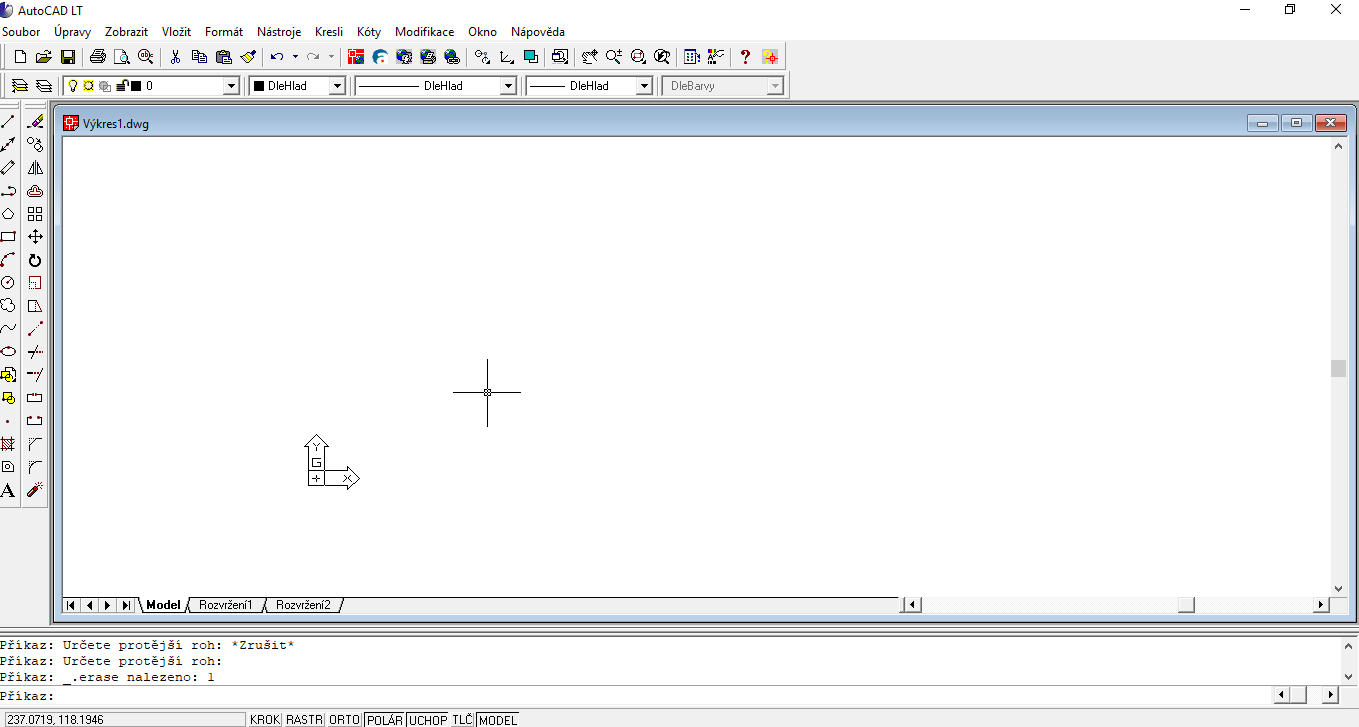 AutoCAD
Obsluha
AutoCAD umožňuje většinu svých funkcí (příkazů) zadávat pomocí několika alternativ:
obrazovkové menu (zastaralé z dob, kdy ještě neexistovaly ikony a panely nástrojů)
příkazová řádka (příkazy a aliasy)
menu (ale i tam není všechno)
panely nástrojů – nejčastější příkazy
palet nástrojů

Obvykle kombinace výše zmíněných alternativ
AutoCAD
Příkazový řádek
pro zadávání příkazů a aliasů
doplňování parametrů příkazům (např. souřadnice bodů, poloměry kružnic, zda chcete  udělat kopii apod.)
komunikace z uživatelem - příkazový řádek vždy sledujte, je v češtině, a pomocí celkem  srozumitelných zpráv Vás povede při jakékoliv činnosti.
Nový příkaz zadáváme na výzvu „Příkaz:“ („Command:“)
dvě alternativy příkazů:
•
•
Česky - např. „úsečka“  Anglicky – „_line“.
Pozn.:
Při zadávání čehokoli do příkazové řádky tam není třeba klikat myší
AutoCAD

Povely z klávesnice:
Esc kdykoli – ukončení prováděné akce (zrušení příkazu, zrušení změn)  Enter, Mezerník na výzvu „Příkaz:“ – zopakuje poslední příkaz
V [] možnosti dalších voleb pro daný příkaz – zvýrazněné jedno nebo více velkých písmen (číslic).
Výběr dané možnosti pak provedeme zadáním oněch velkých písmen a ENTER:
AutoCAD
V	<> naposled zadaná hodnota parametru pro daný příkaz:
Pokud nabízená volba vyhovuje - ENTER, jinak normálně zadat nové parametry
AutoCAD
Souřadné systémy
Kartézský souřadný systém
souřadnice X, Y, (Z)
= GSS – Globální souřadný systém
Polární souřadnice
vzdálenost L, úhel , (úhel 
Ikona na pracovní ploše
AutoCAD
Zadávání souřadnic
Číselně na příkazové řádce
Desetinná čísla používají jako oddělovač tečku!!!

Pravoúhlé absolutní
Souřadnice X, Y. kladné i záporné.
= počátek GSS
AutoCAD

b) Polární absolutní
L < . Kladné i záporné
(pravoúhlé!!!)
Polární absolutní
Moc se nepoužívá
AutoCAD

c) Pravoúhlé relativní
= poslední předtím zadaný bod (v př. níže bod -2,1) se stává počátkem nového  lokálního SS, který platí jen pro zadání aktuálního jednoho bodu !!!
uvozeny znakem @
AutoCAD

d) Polární relativní
= @L<
AutoCAD

Myší (nepřesně)
Na výzvu pro zadání souřadnic obecný klik myší do prostoru. Využití snad jen při začátku  práce při kreslení prvního objektu, jinak nepoužívat (přesné kreslení)!!!

Myší (přesně)
pomocí tzv. uchopovacích bodů =
body na významných místech každé entity (koncové body úseček, středy kružnic  apod.)
body vzniklé kombinací několika entit (průsečíky, rovnoběžky, kolmice apod.)
AutoCAD
Jednotky
AutoCAD nepoužívá pevné délkové jednotky - pracuje s tzv. kreslícími jednotkami (drawing  Units - DU).
Je na Vás, zda DU = mm, m, palce či AU - Volba podle zvyklostí v daném oboru, či potřebami  uživatele. Ve strojírenství, elektrotechnice, stavebnictví obvykle 1 DU = 1 mm

Velikost kreslící plochy
Není v principu omezena = úplně jiné možnosti při kreslení výkresů:
tradiční ruční způsob („na papír“) = předměty > papír – nutno již při konstrukci zmenšit
CAD = např. 100 m dlouhý most kreslím ve skutečné velikosti v mm (100 m je 100 000  mm = DU), a teprve při tisku se rozhodnu o jeho zmenšení dle velikosti papíru
AutoCAD
Výběr objektů
Vybrané objekty = výběrová množina

1) Jednotlivé objekty
LB kliknutím na objekt, přidání dalšího objektu do výběru další klik LB na další objekt.  Vybrané objekty jsou zvýrazněny
AutoCAD

2) Výběr oknem
výběrové okno vytvářené zleva doprava („oknem“) vybere všechny objekty, které leží pouze  uvnitř okna. Při tažení se hranice zobrazuje plnou čárou.
AutoCAD

3) Výběr křížením
výběrové okno zprava doleva („křížením“) vybere všechny objekty, které leží uvnitř okna a  objekty, které okno protíná (zasahují do něj jakoukoli částí). Při tažení se hranice zobrazuje  čárkovanou čárou.
AutoCAD
Odebrání objektů z výběru
Stejně jako výběr (3 způsoby) + podržet SHIFT


Mazání objektů
Výběr objektů a klávesa DELETE
AutoCAD
Práce s obrazovkou
menu „Zobrazit“
Měřítko zobrazení („zoom“)
Nejlepší je kolečko myši:
Otáčení kolečka	= zvětšování (zmenšování) výkresu. Střed zvětšování  (zmenšování) je přitom aktuální poloha kurzoru na obrazovce
Pohyb myší za současného držení stisknutého kolečka myši = posun výkresu  po obrazovce
Dvojklik kolečkem myši = příkaz „zoom vše“ – nastaví měřítko zobrazení tak,  aby se na kreslící ploše zobrazily všechny nakreslené objekty.
AutoCAD

Pozn.:
„rychlost zoomu“ lze nastavit tzv. systémovou proměnnou „zoomfactor“
Interně jsou všechny entity vykreslovány jako posloupnost úseček. Při zvětšení výkresu  pak může dojít ke zkreslení obrazu
Příkaz „regeneruj (vše)“ překreslí obrazovku do správných parametrů
K deformaci entit dochází pouze při jejich vykreslení na obrazovku, v paměti PC  existují nadále ve své přesné, vektorové podobě !!!.
AutoCAD
Kreslení základních entit
Úsečka
Nakreslí jednu nebo více na sebe navazujících úseček
Pozn.: každá úsečka je samostatný objekt
AutoCAD

Obdélník
Obdélník je 2D uzavřená křivka.
AutoCAD

Kružnice
Kružnici lze definovat pomocí několika způsobů:
Základem je volba: střed, poloměr